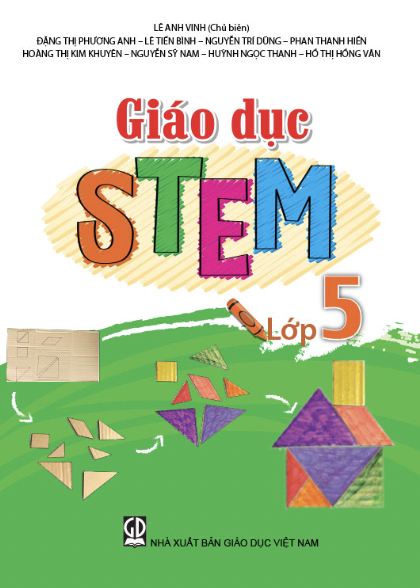 Bài học STEM 16TÊN LỬA GIẤY
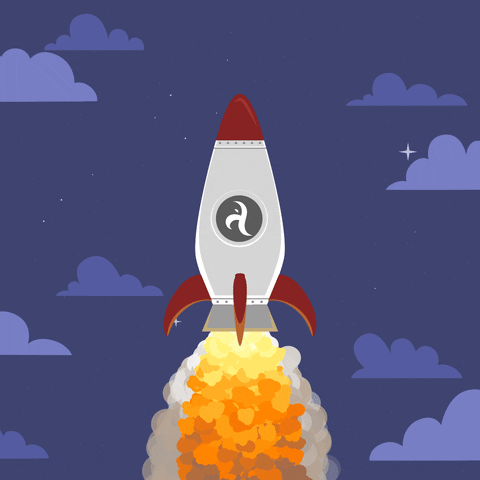 Giảng viên: Hồ Thị Hồng Phú
Ngày giảng: 23/10/2024
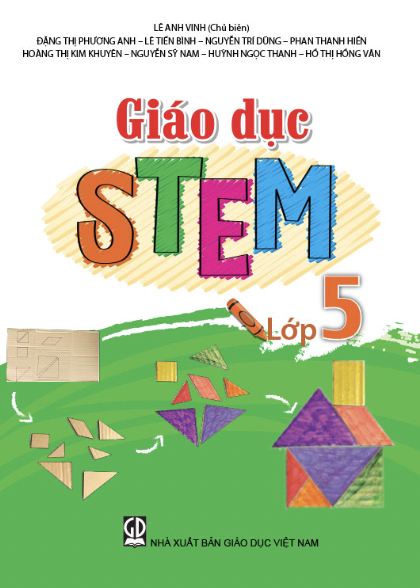 KHỞI ĐỘNG
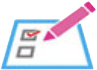 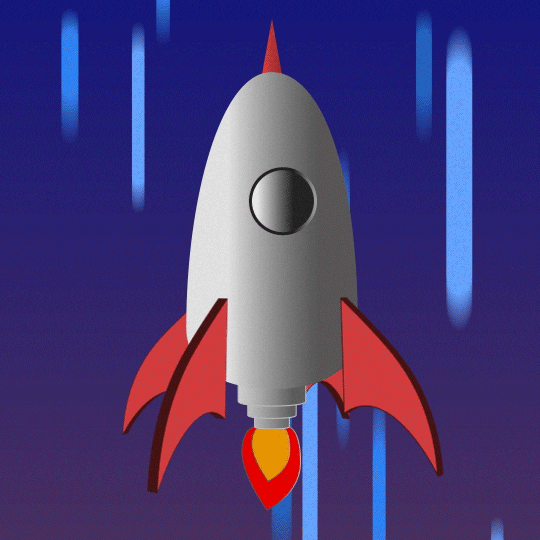 Em có thể dùng các vật liệu bằng giấy để làm mô hình tên lửa hay không?
[Speaker Notes: link video: https://www.youtube.com/watch?v=RnvCbquYeIM]
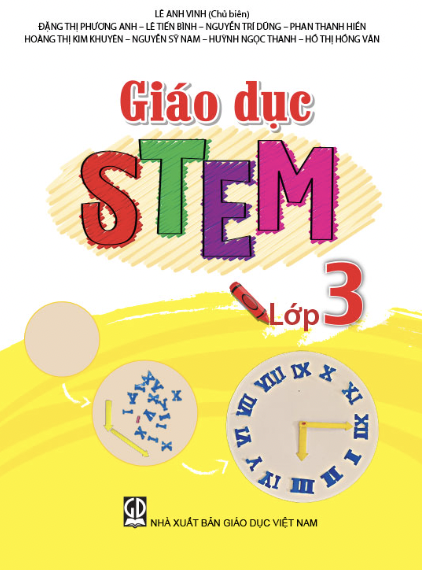 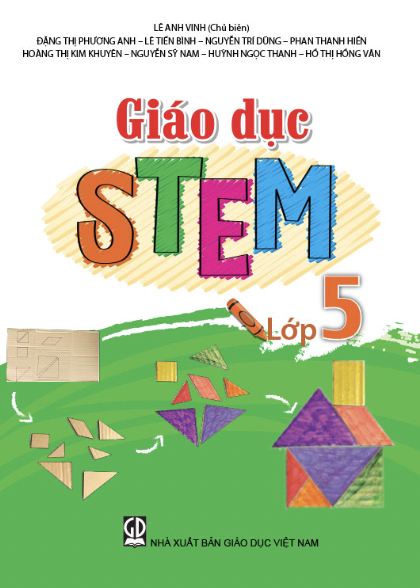 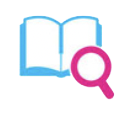 II. KHÁM PHÁ
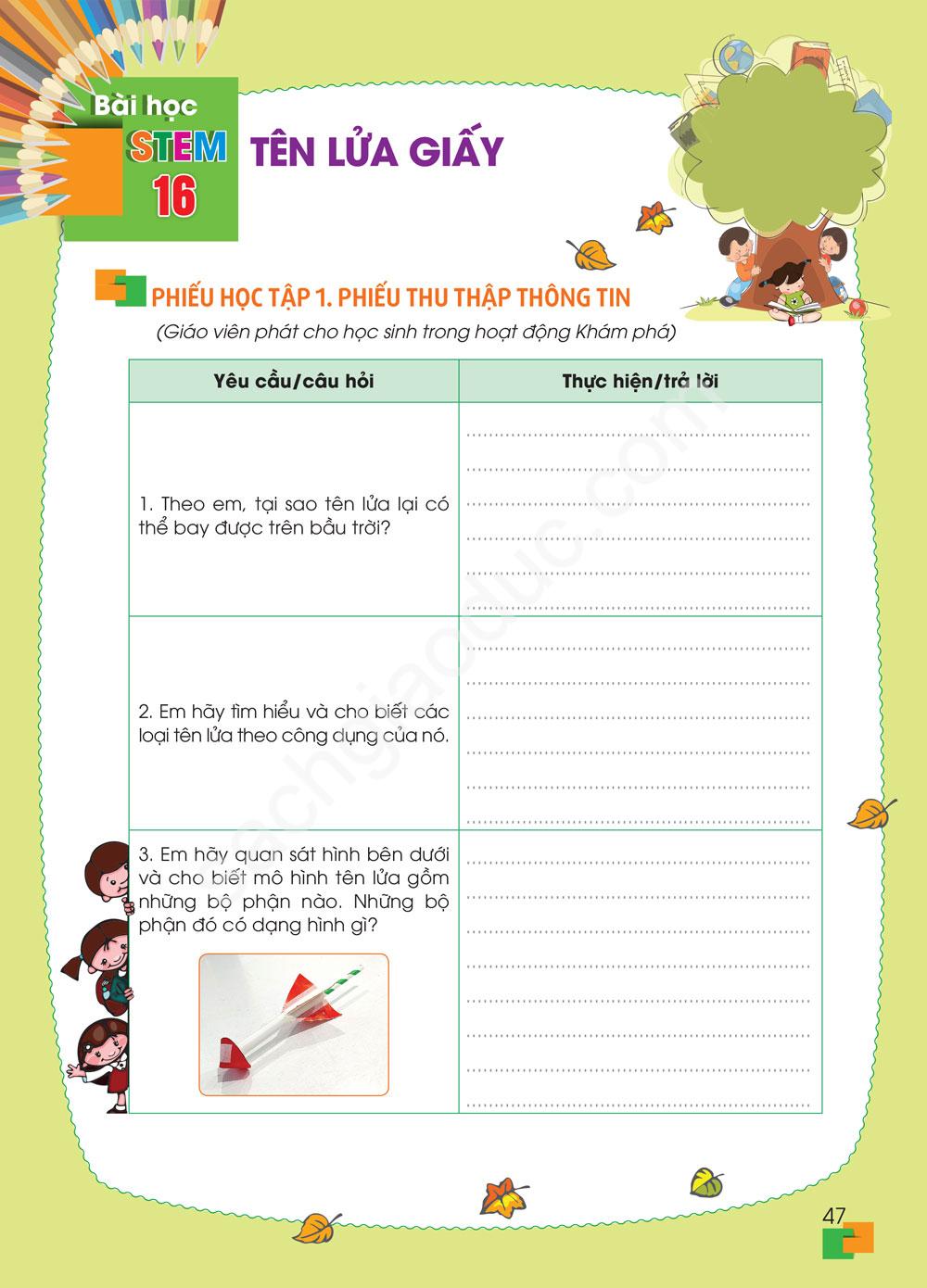 Chia mỗi nhóm 6 thành viên.
Mỗi nhóm sẽ được giáo viên phát một
 Phiếu học tập 1: Thu thập thông tin.
 3.    Các thành viên trong nhóm sẽ cùng nhau điền câu trả lời vào phiếu.
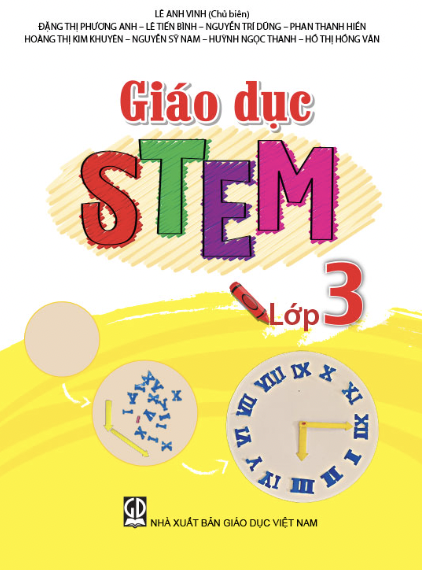 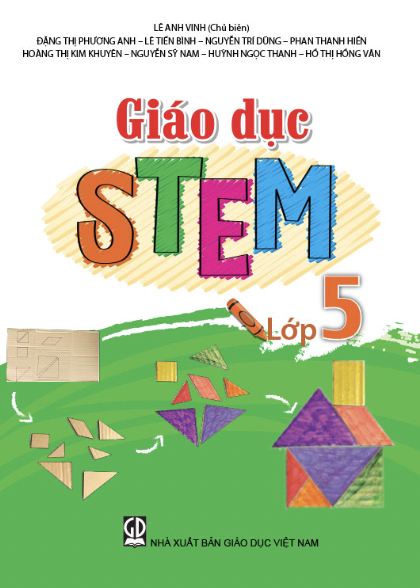 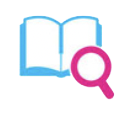 II. KHÁM PHÁ
Hình ảnh của một số tên lửa theo công dụng:
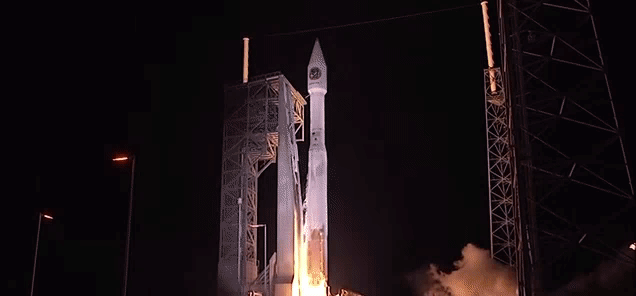 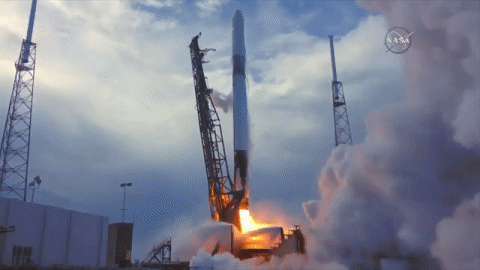 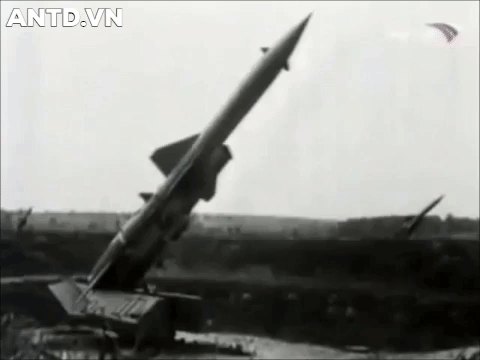 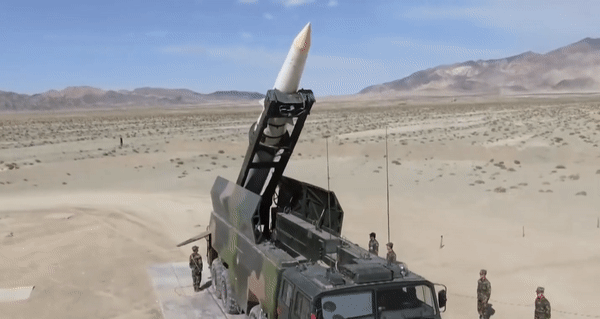 Tên lửa chiến đấu                   Tên lửa huấn luyện             Tên lửa nghiên cứu khoa học                    Tên lửa vũ trụ
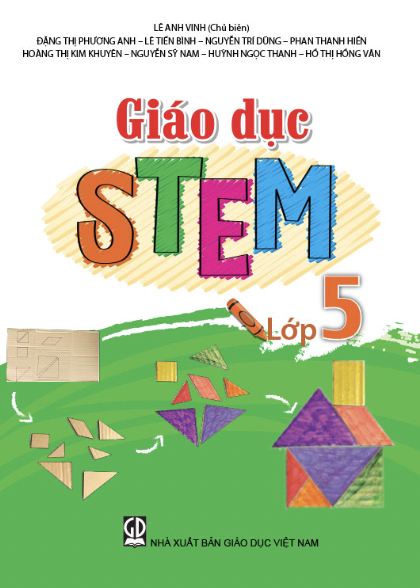 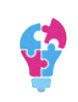 III. Đề xuất và lựa chọn giải pháp
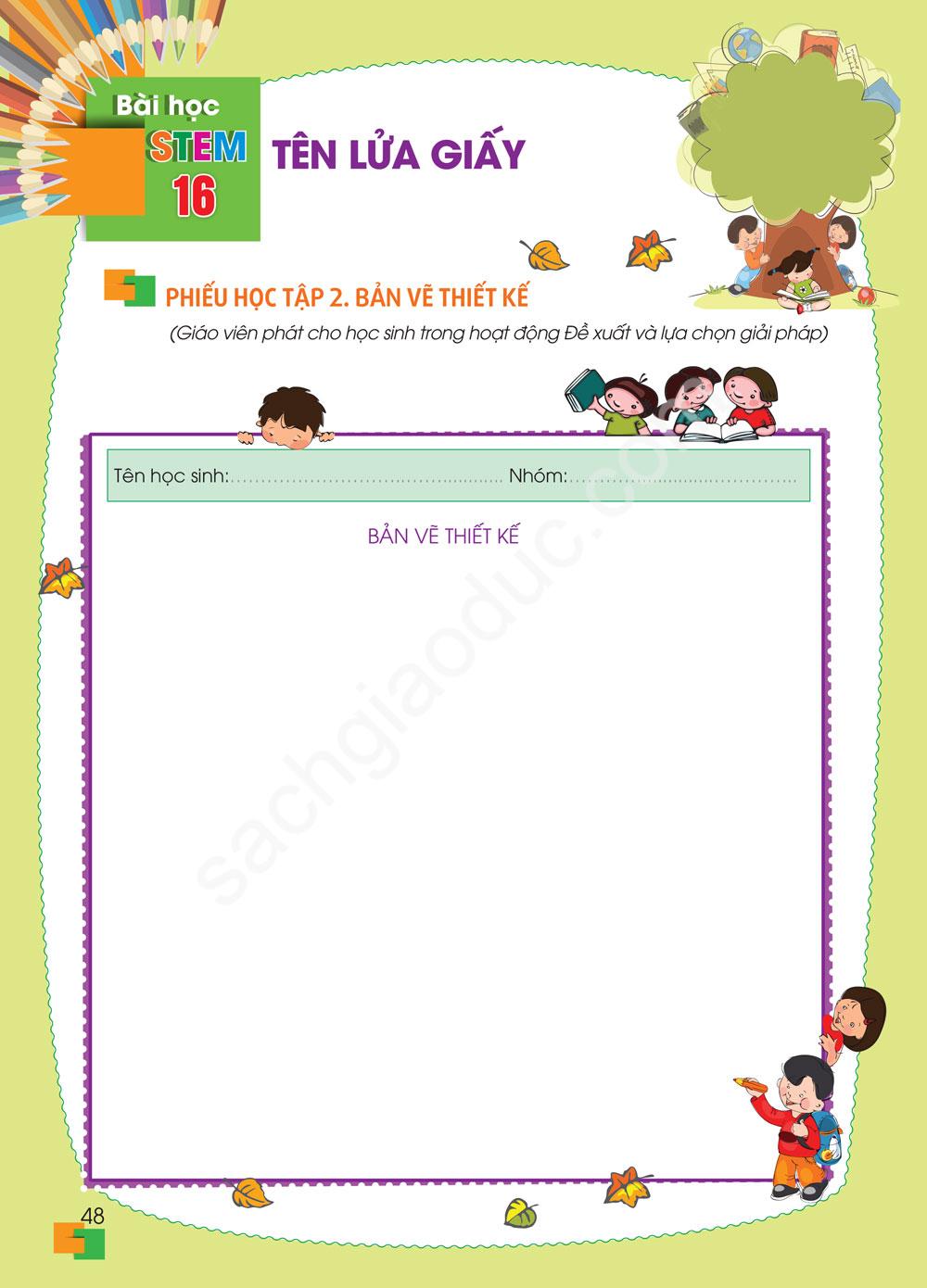 Mỗi nhóm sẽ được giáo viên phát một Phiếu học tập 2: Bản thiết kế. 

 2.     Các thành viên trong nhóm cùng nhau lên ý tưởng sản phẩm, sau đó phác hoạ lên phiếu.
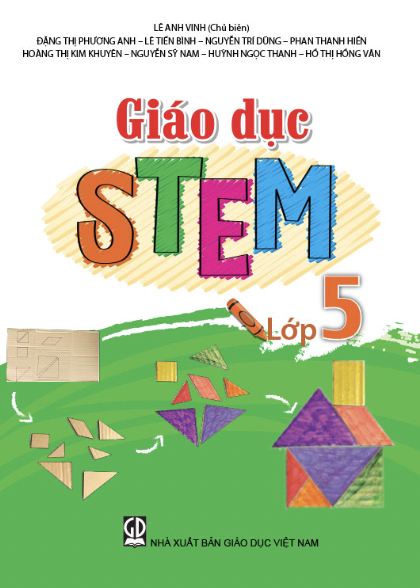 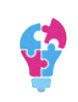 III. Đề xuất và lựa chọn giải pháp
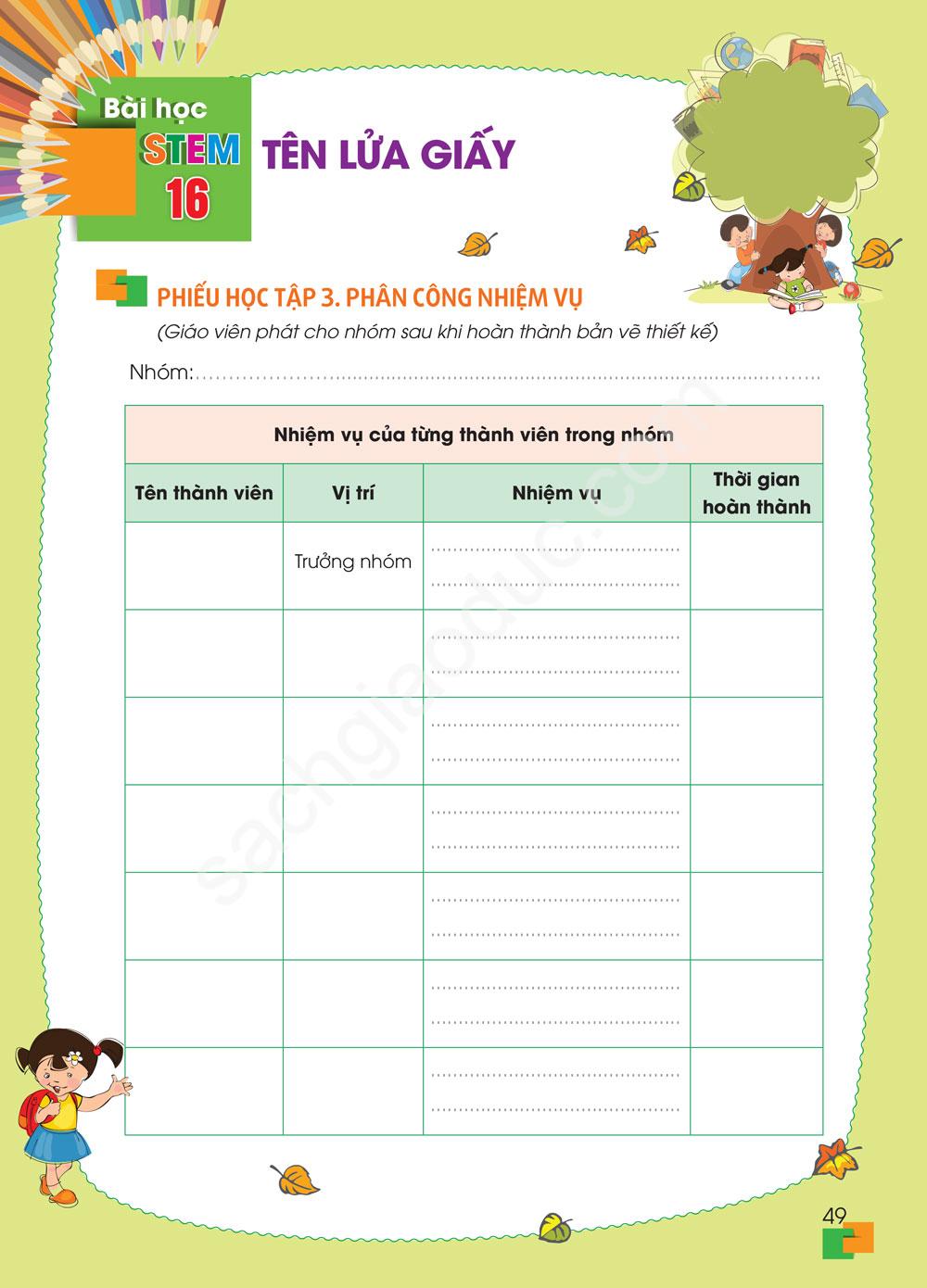 Mỗi nhóm sẽ được giáo viên phát một 
Phiếu học tập 3: Phân công nhiệm vụ.

 2.      Các em hãy chọn 1 thành viên  làm trưởng nhóm.

 3.      Trưởng nhóm sẽ phân công nhiệm vụ cho mỗi thành viên, sau đó điền thông tin của thành viên trong nhóm vào phiếu.
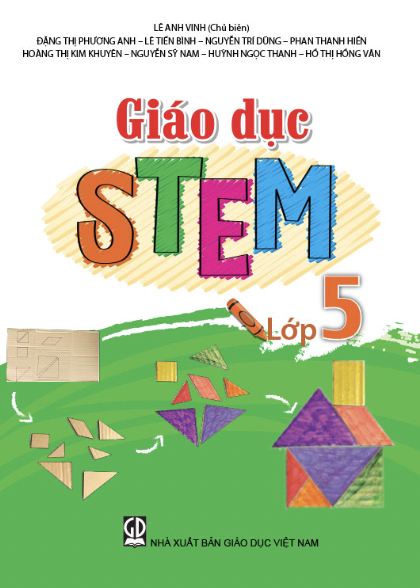 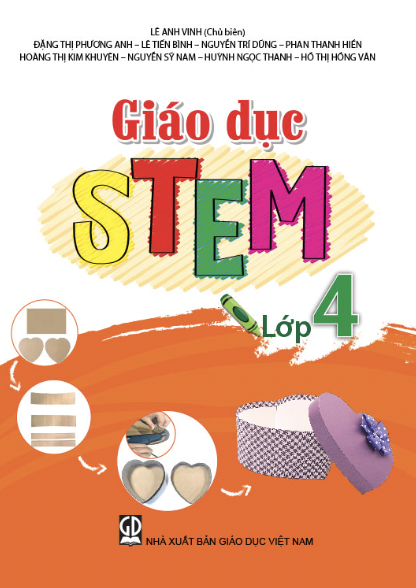 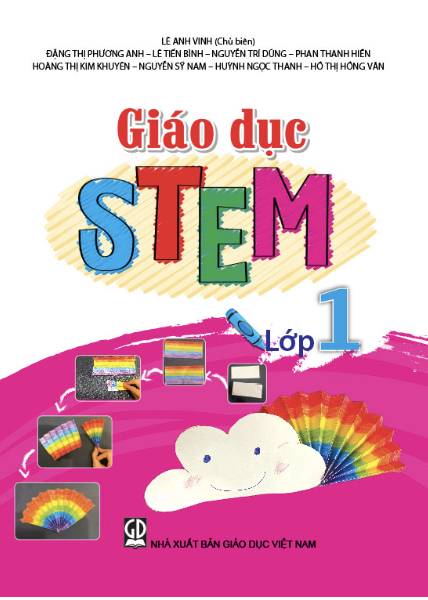 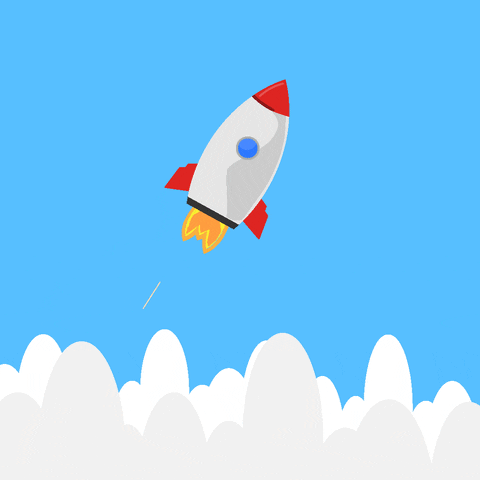 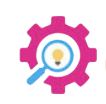 IV. CHẾ TẠO, THỬ NGHIỆM và ĐIỀU CHỈNH
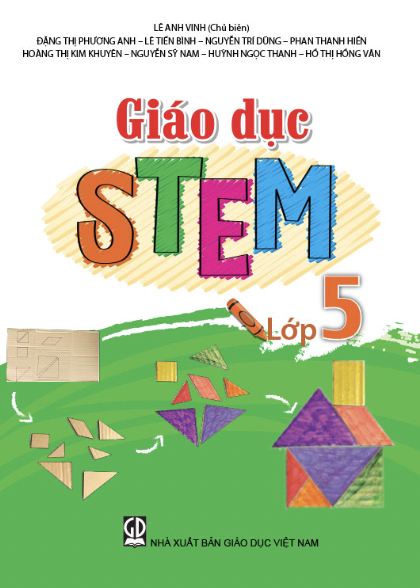 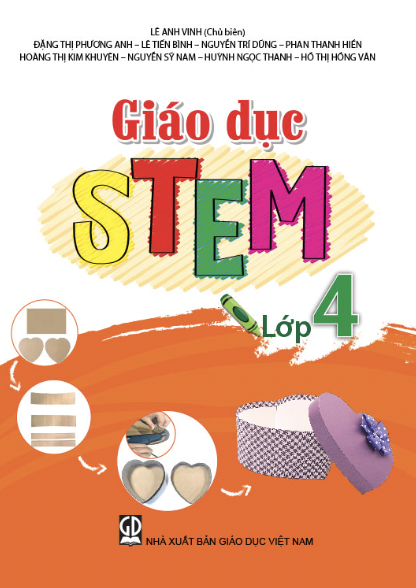 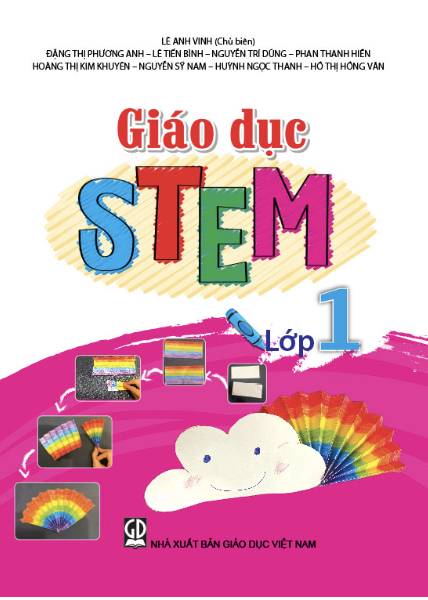 Chuẩn bị
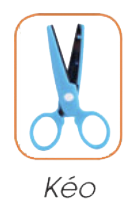 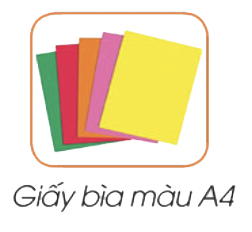 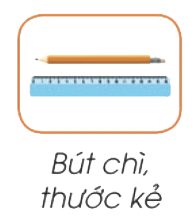 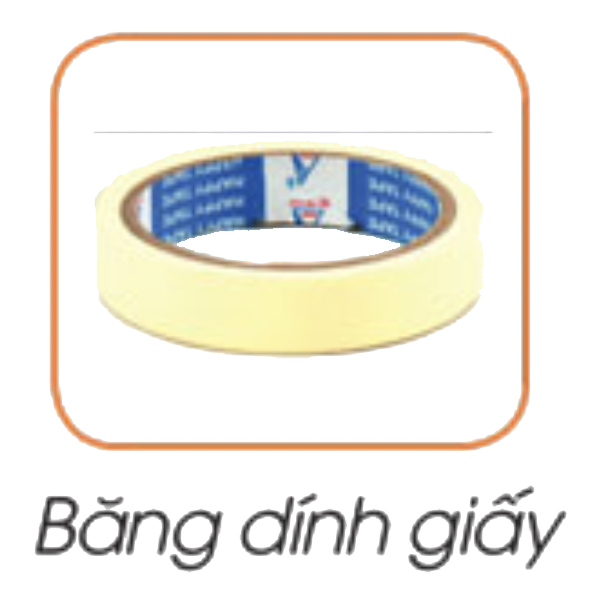 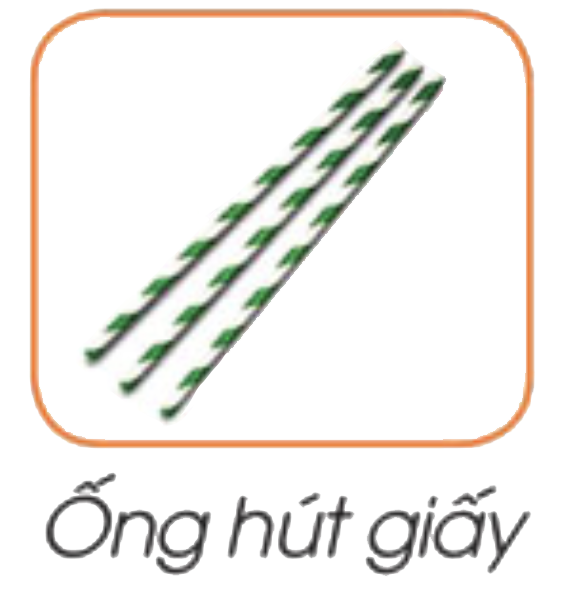 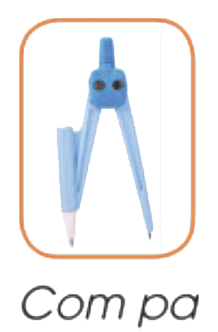 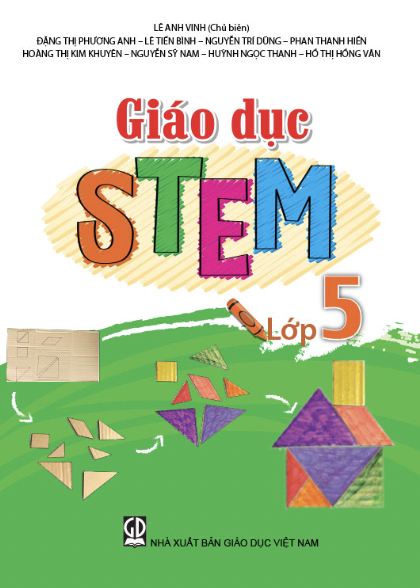 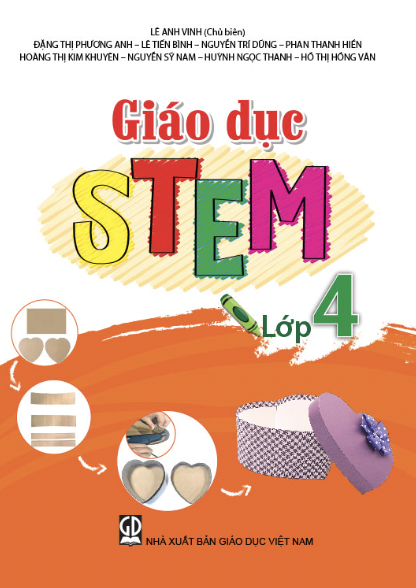 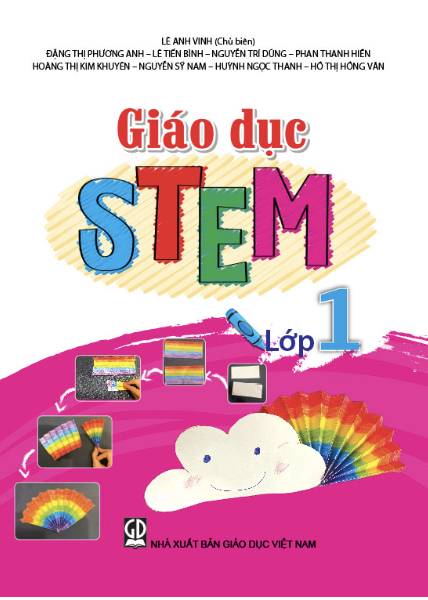 b. Gợi ý sản phẩm
BƯỚC 1
Dùng compa vẽ 1 hình tròn vào giấy bìa màu A4.
Dùng thước vẽ 1 hình quạt tròn.
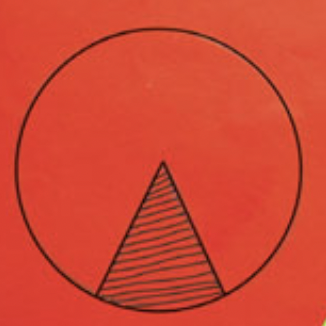 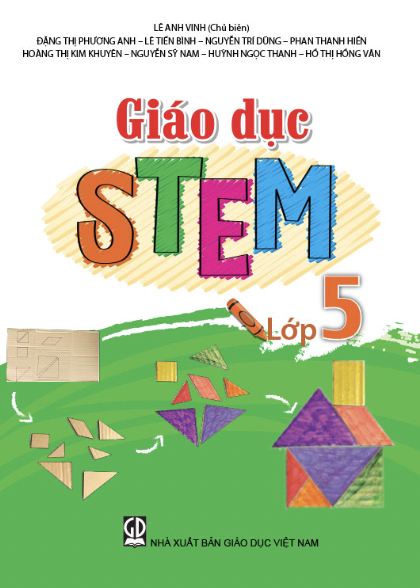 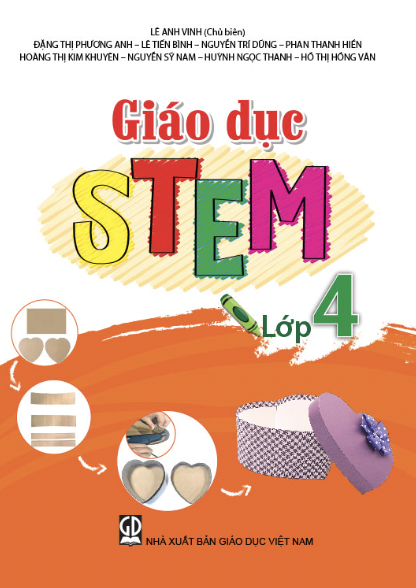 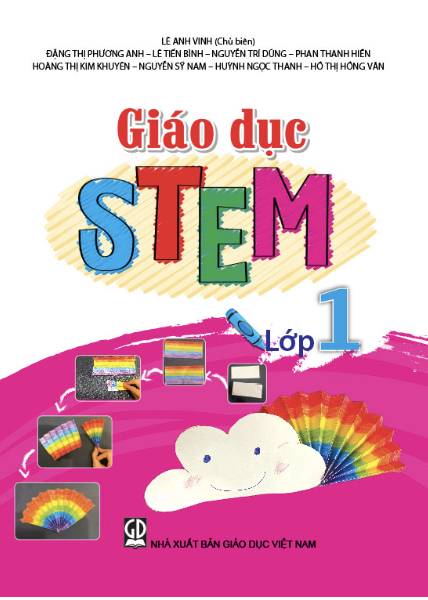 BƯỚC 2
Dùng kéo cắt lấy hình tròn sau đó cắt bỏ hình quạt tròn như hình bên dưới.
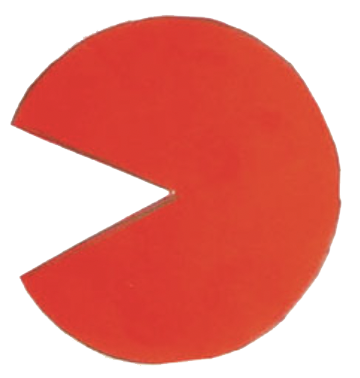 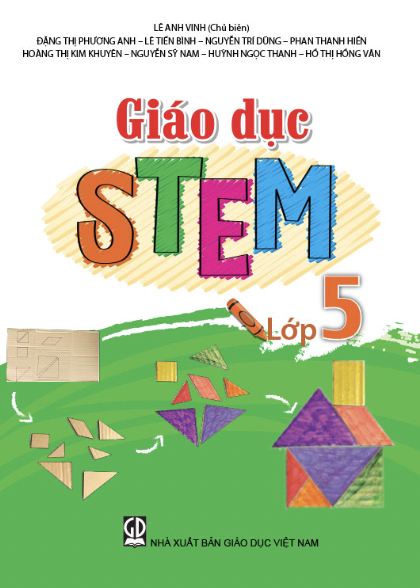 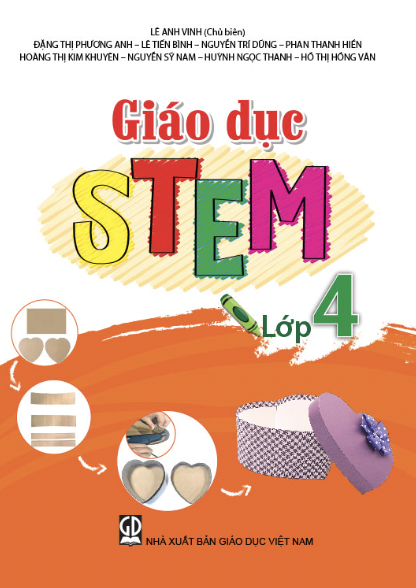 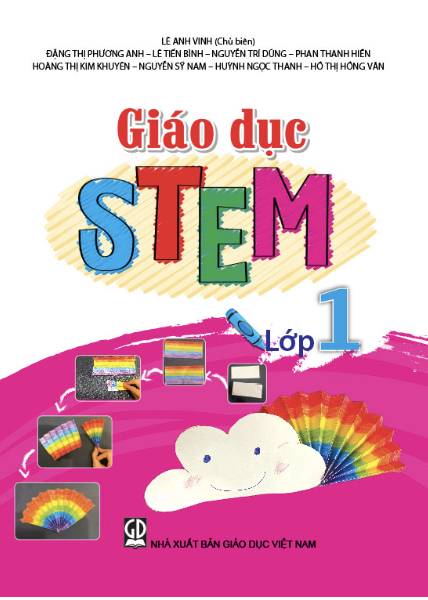 BƯỚC 3
Chập hai mép của phần mảnh giấy sau khi cắt bỏ hình quạt tròn rồi dùng băng dính cố định lại ta được hình chiếc nón (dùng làm chóp của tên lửa).
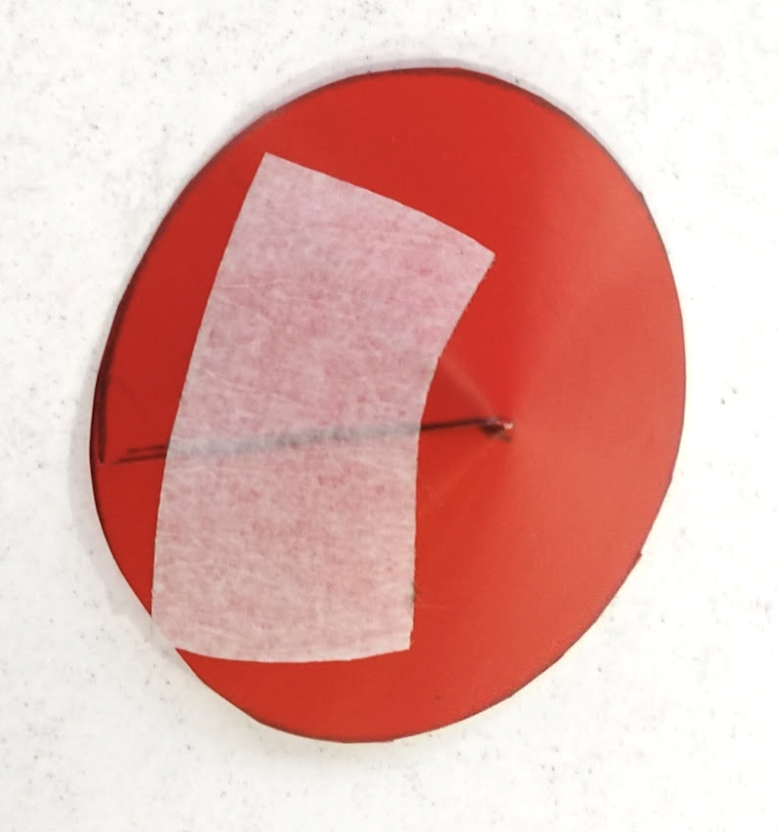 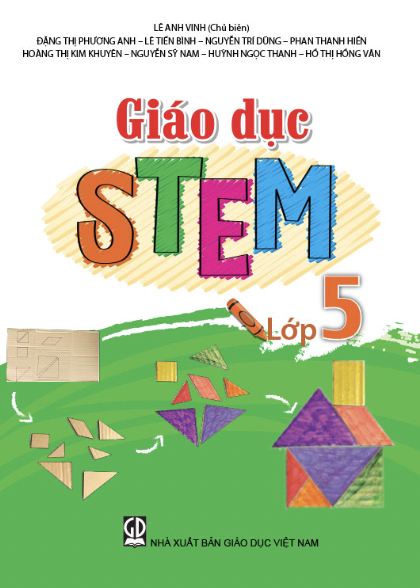 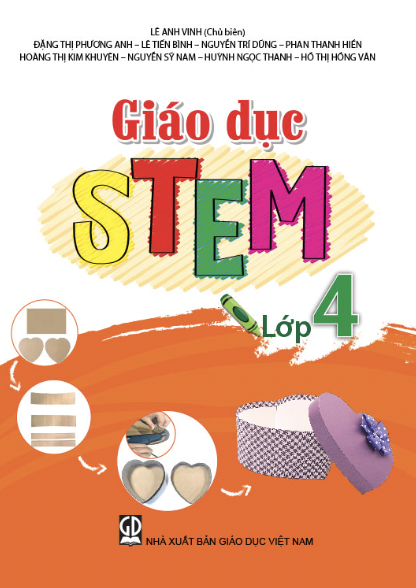 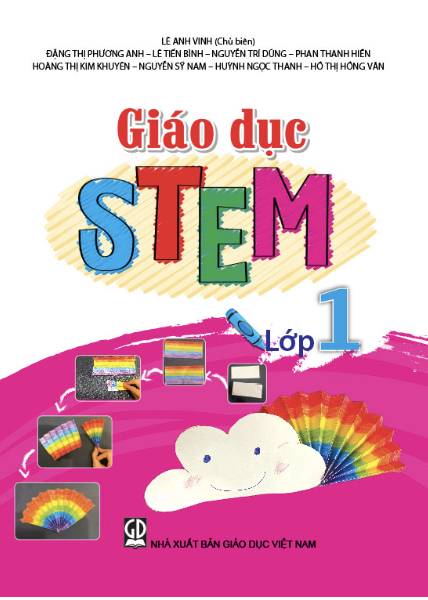 BƯỚC 4
Cắt một mảnh giấy A4 rồi cuộn thành hình trụ để làm thân của tên lửa.
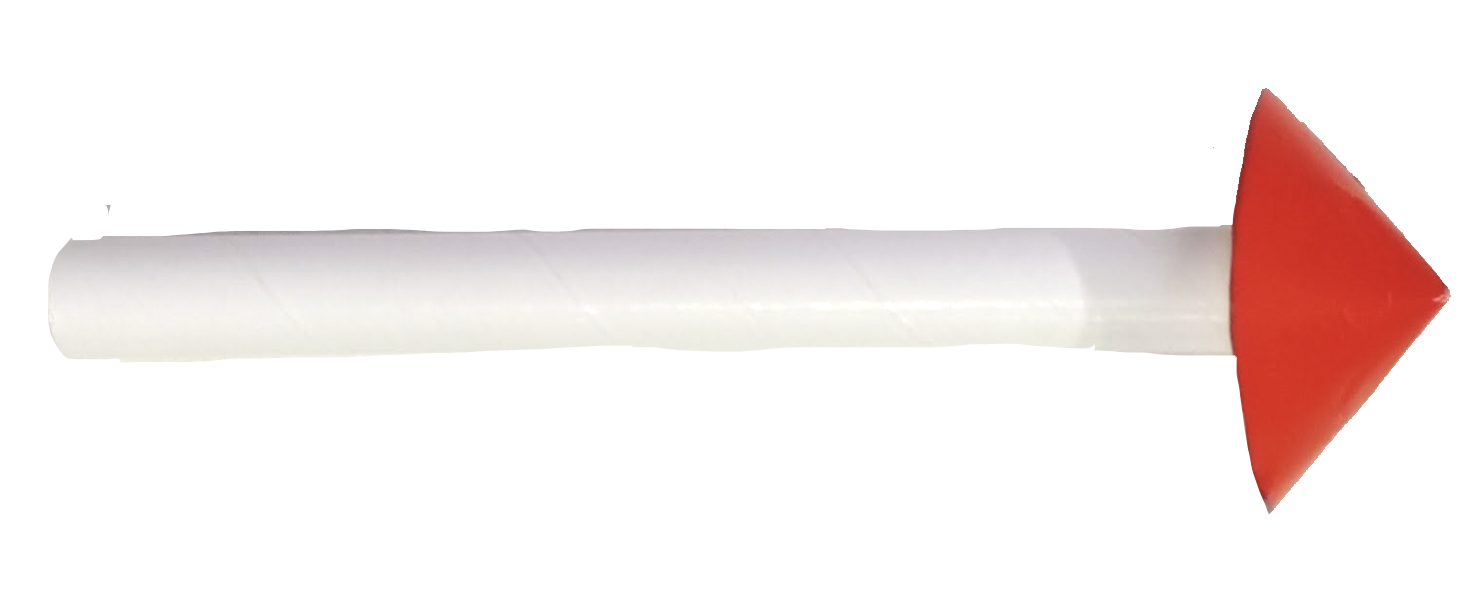 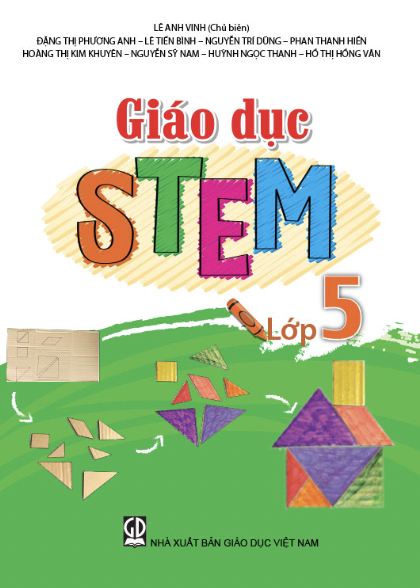 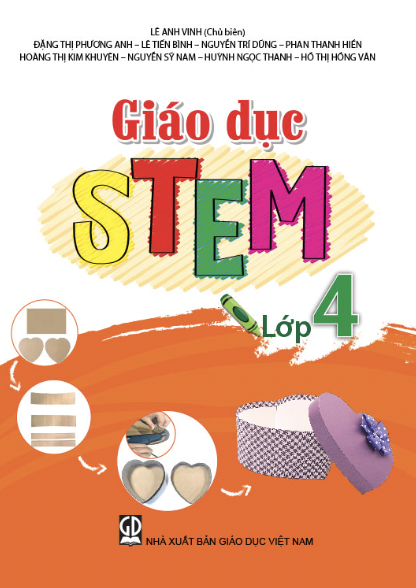 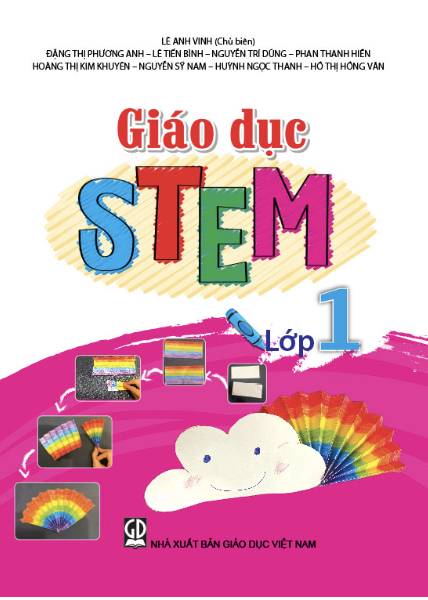 BƯỚC 5
Dùng băng dính dán phần chóp vào thân của ten lửa.
  Chú ý: Em có thể bẻ loe một đầu của thân tên lửa để dán phần chóp vào chắc chắn hơn.
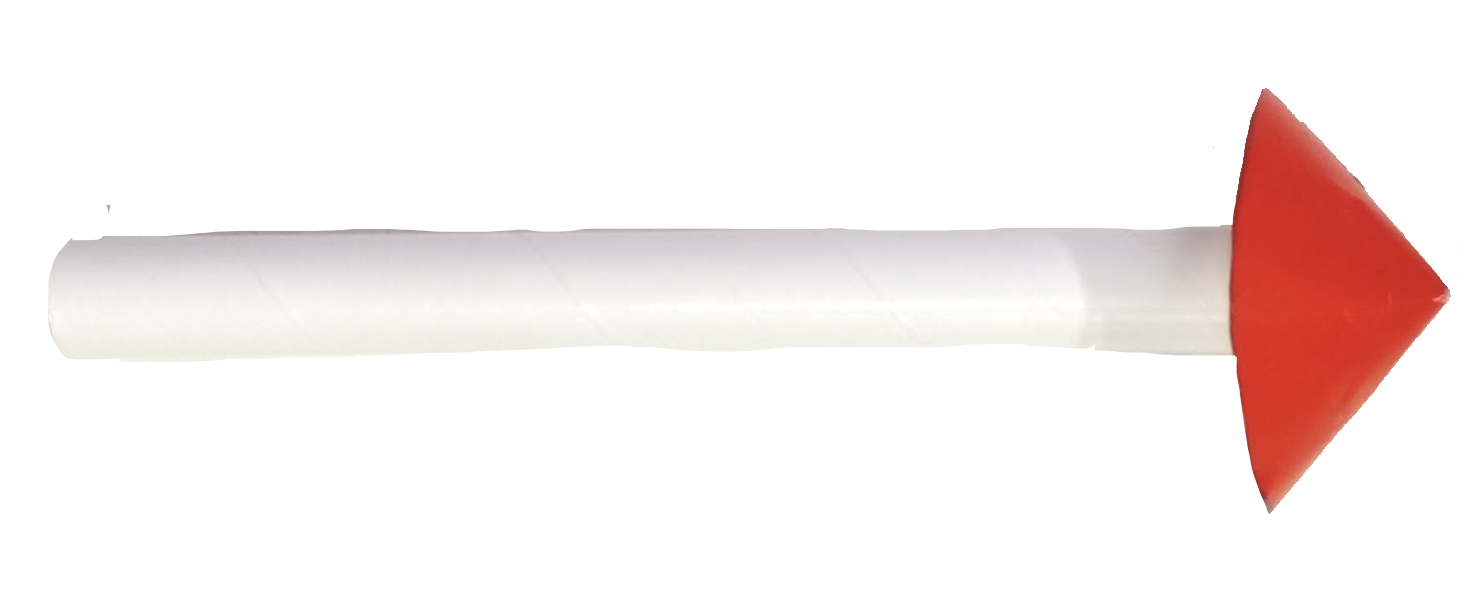 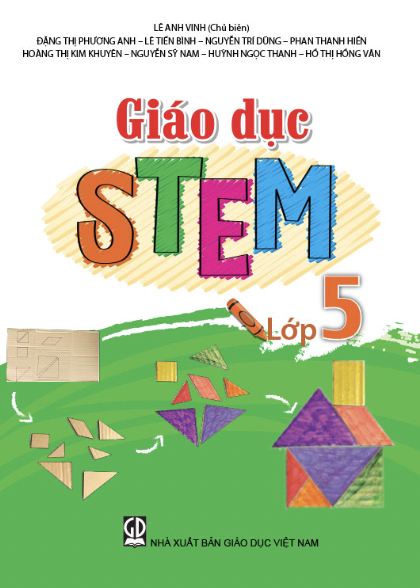 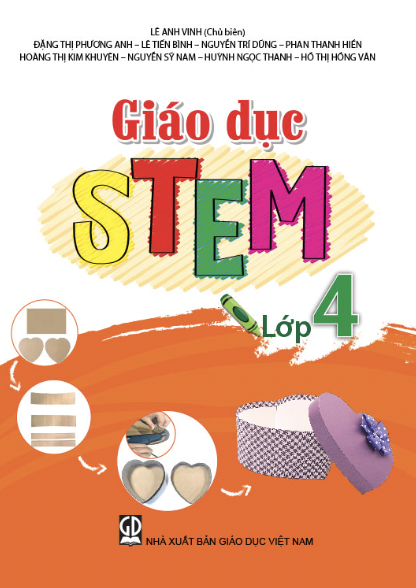 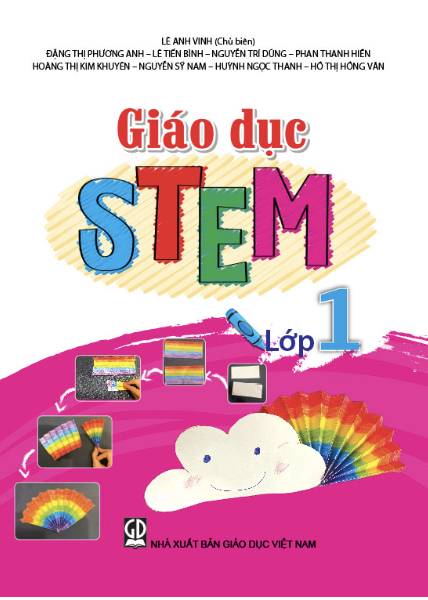 BƯỚC 6
Dùng kéo cắt 4 mảnh giấy có dạng hình tam giác để làm cánh của tên lửa.
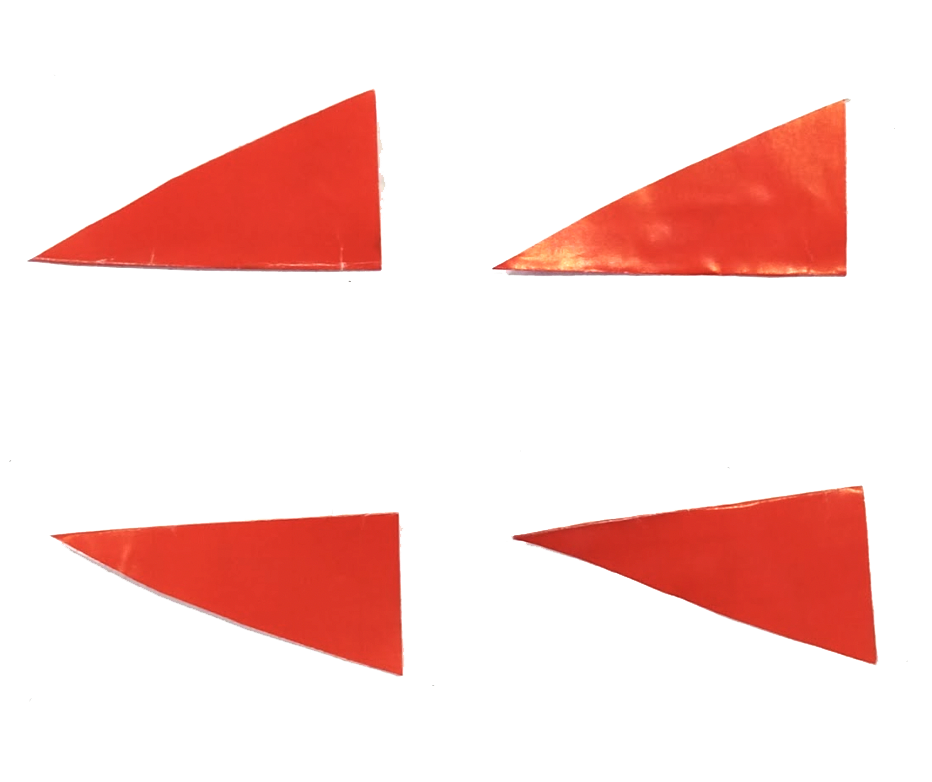 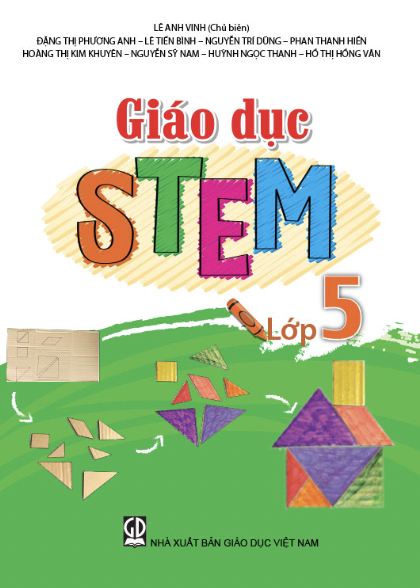 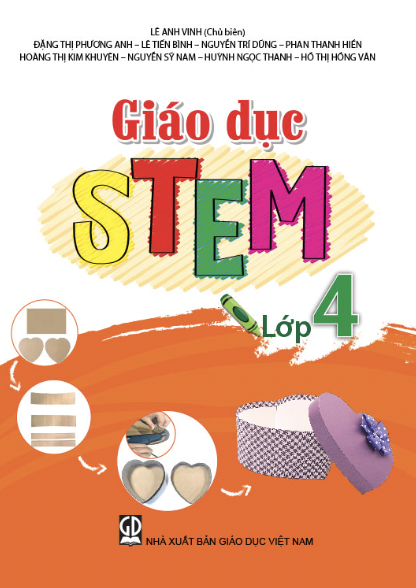 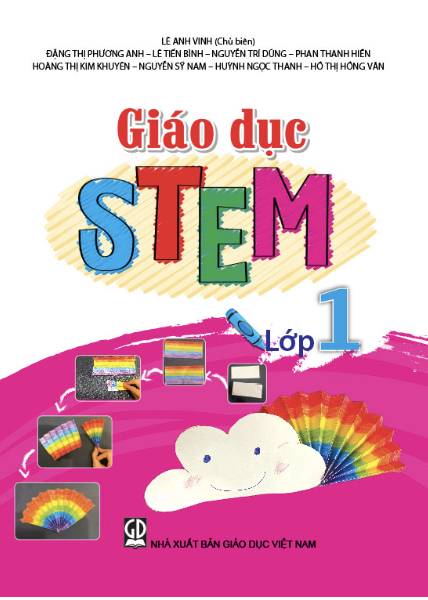 BƯỚC 7
Dùng băng dính dán 4 cánh vào phần cuối của thân tên lửa và dán một chiếc ống hút vào sau 4 cánh để làm đuôi của tên lửa.
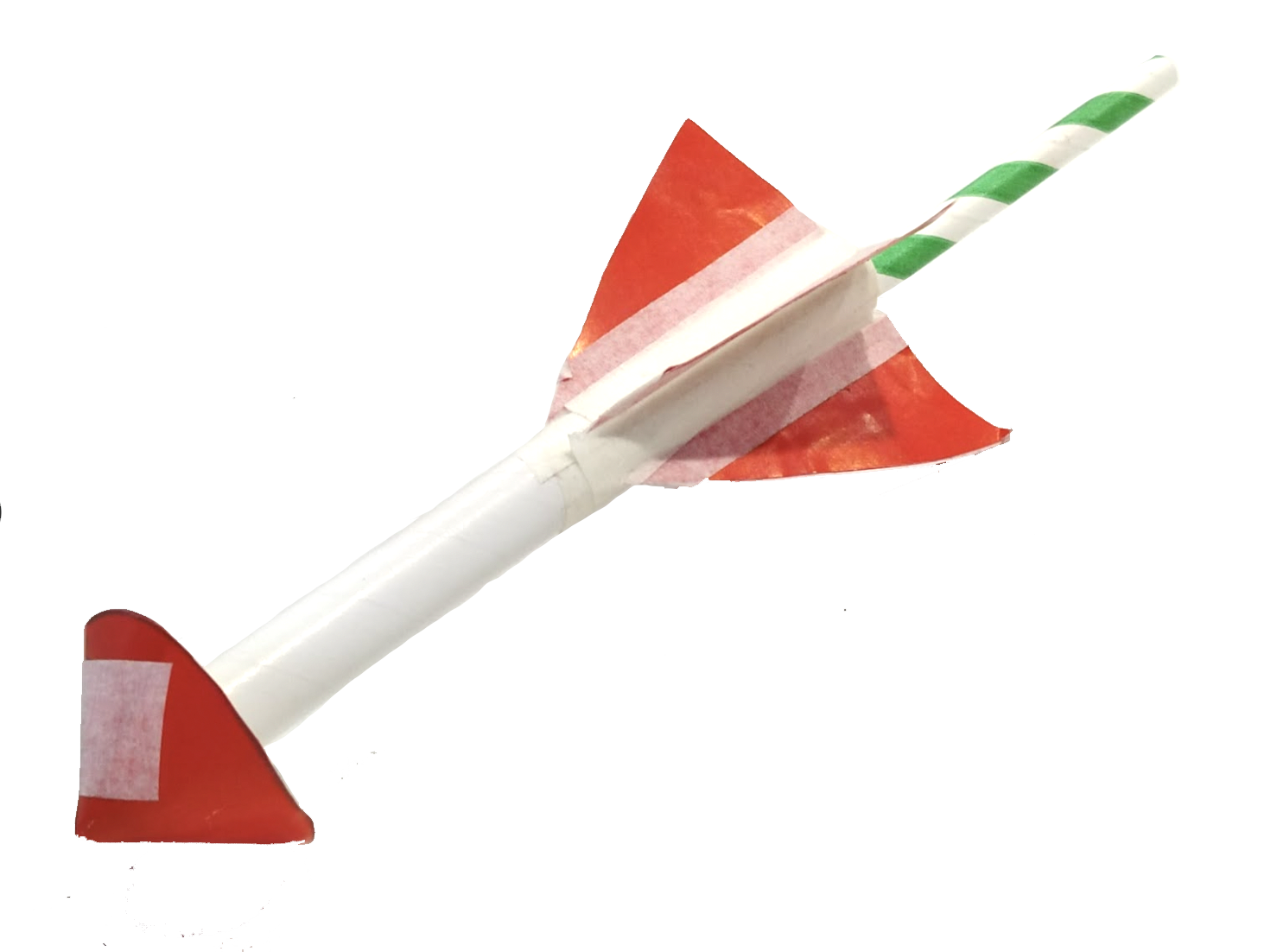 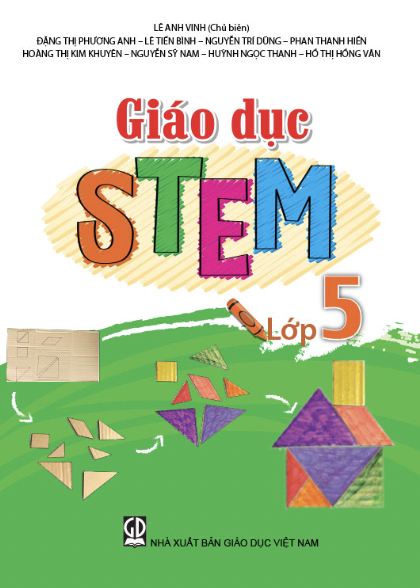 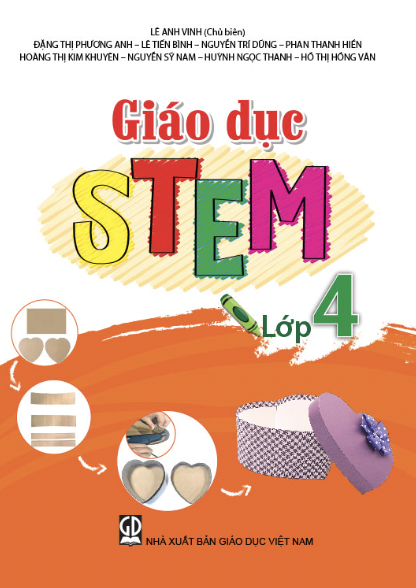 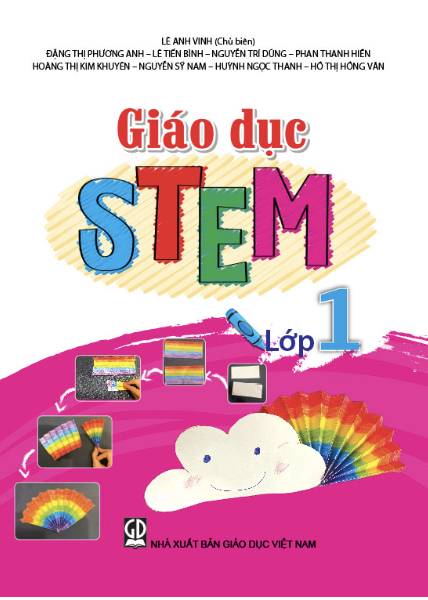 c. Thử nghiệm và điều chỉnh sản phẩm
Kiểm tra lại các chỗ dán xem đã chắc chắn hay chưa.
Kiểm tra lại kích thước các bộ phận của tên lửa giấy xem đã phù hợp hay chưa.
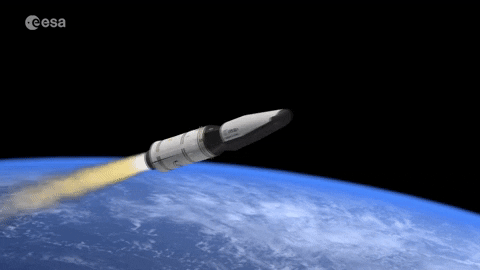 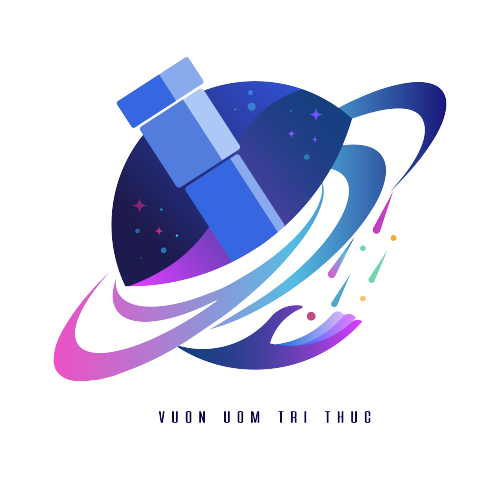 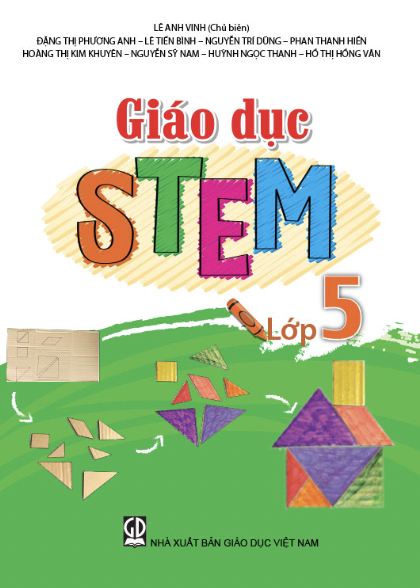 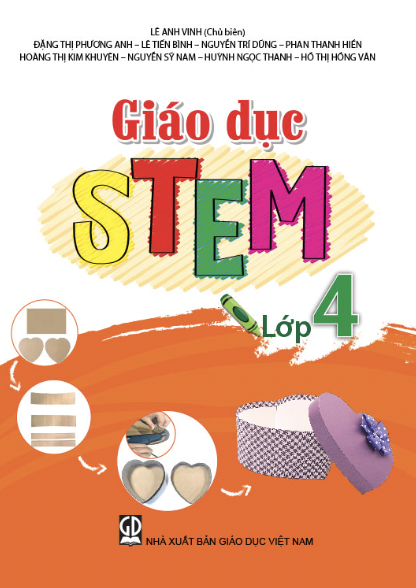 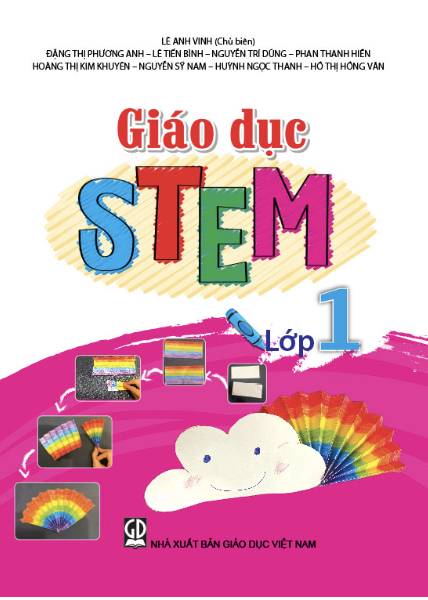 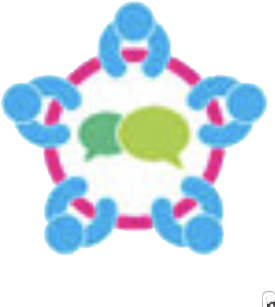 V. CHIA SẺ, THẢO LUẬN
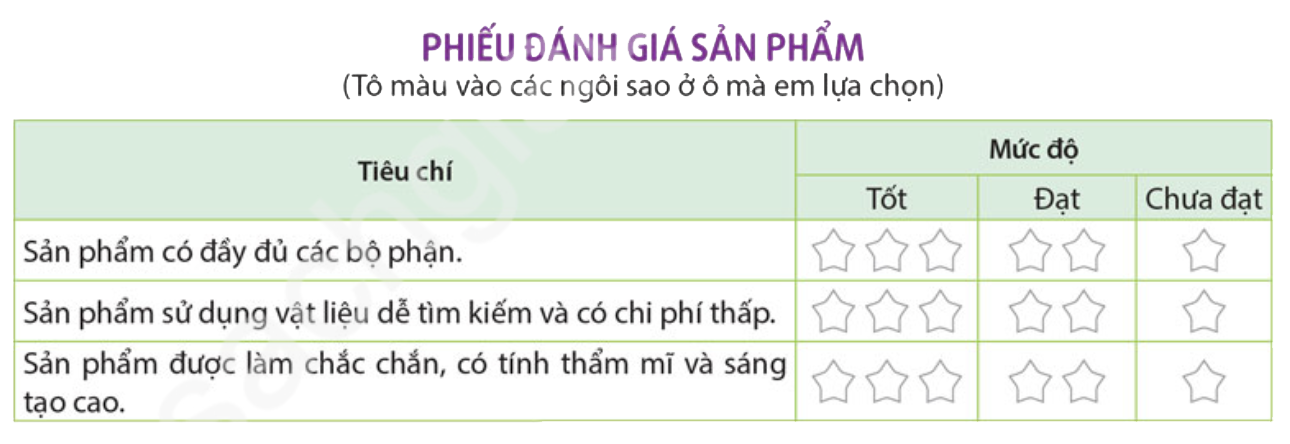